UK National Report18th Meso American and Caribbean Sea              Hydrographic Commission (MACHC)VARADERO, CUBA ,   27th November - 2nd December 2017
Submitted by the United Kingdom of Great Britain and Northern Ireland
UK ACTIVITY 2016/17
Chart Production
Primary Charting Activity
Survey Activity
UK Overseas Territories
Capacity Building
UKHO Transformation
Paper Chart Production
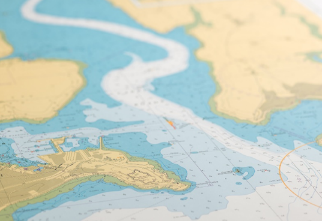 47 New Editions and New Charts
1 Mariners’ Routeing Guide
ENC Production
UKHO has published 193 ENC cells in the MACHC region.
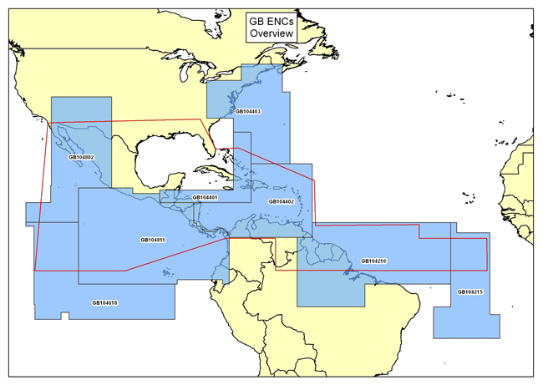 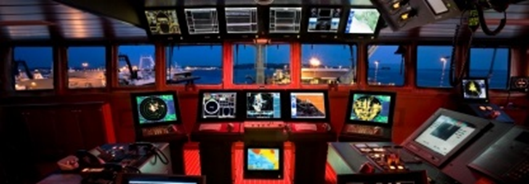 Publications and Products
3 Port Approach Guides published 2017/18
Containing information from ::
Standard Navigation Charts
Sailing Directions
Tidal Publications
Radio Signals
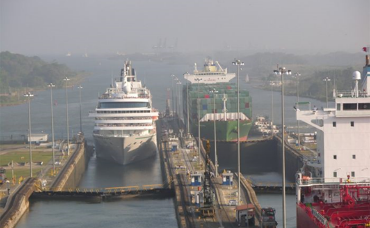 Lights
Digital products, to support mandation:
Admiralty Digital Publications (ADLL, ADRS, ATT)
E-Nautical Publications
Support to Coastal States
UKHO acts as the Primary Charting Authority (PCA)
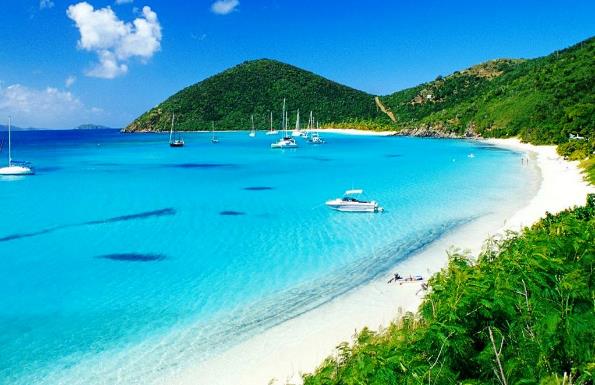 UKHO provides assistance to states to deliver SOLAS Chapter V, Regulation 9
‘hydrographic and nautical information is made available on a worldwide scale as timely, reliably and unambiguously as possible.’
Survey Activity
Commonwealth Marine Economies Programme:
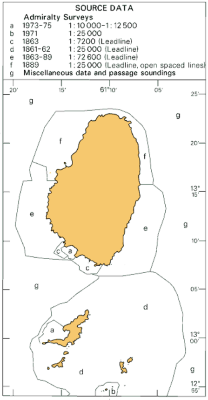 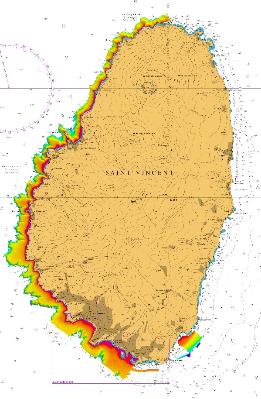 Year 1 - Original £5.6 million invested
Year 2 -  further £8 million allocated
UK Overseas Territories
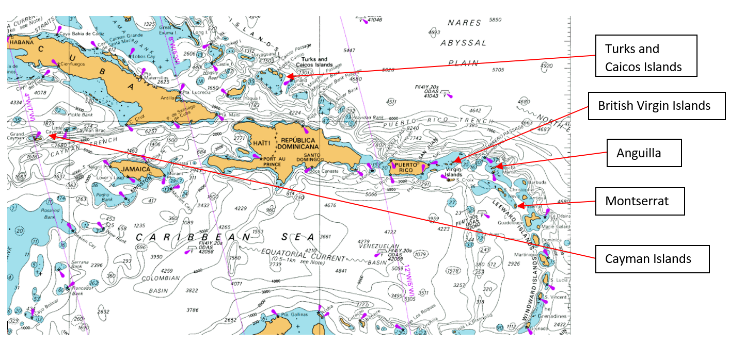 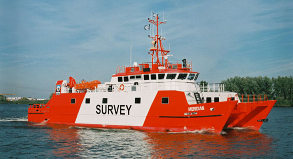 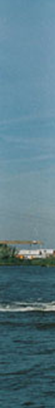 Capacity Building
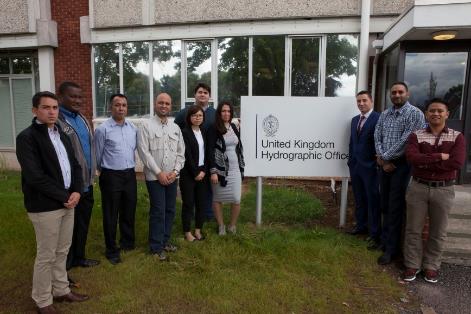 NIPPON Foundation sponsored course
Global Partnering and Engagement
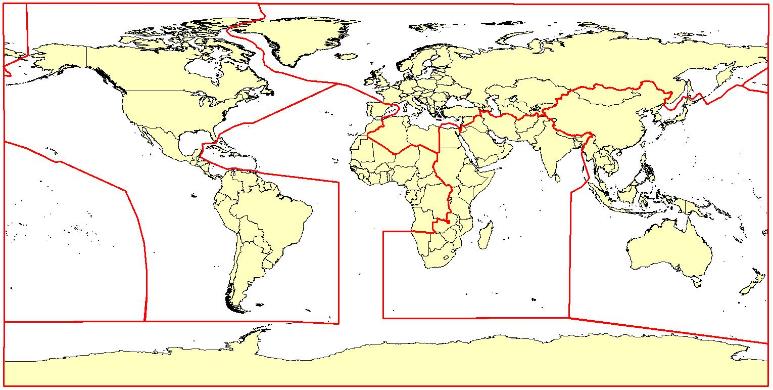 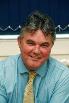 UKHO Transformation
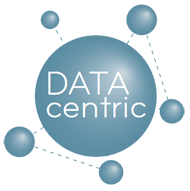 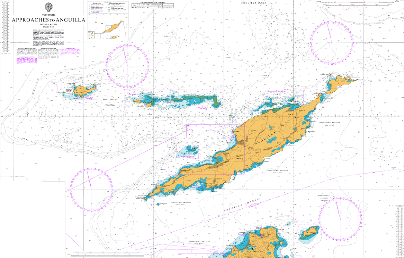 Product focused
UKHO International Programmes and Training Team
Sam Harper
Head of International Programmes and Training
International Training Team
Ian Davies
International Hydro Programmes Manager
Jeff Bryant
International Training and CB Manager
David Parker
International Hydro Programmes Manager
Ken Blagdon
International Trainer
Lucy Fieldhouse
International Trainer
Derek Aldridge
International Trainer
Chris Booth
International Trainer
Hazel Newman
International Hydro Programmes Support Officer
Mel Davis
Training Assistant
International Hydro Projects Team
UKHO International Programmes and Training Team
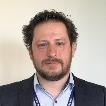 Sam Harper
Head of International Programmes and Training
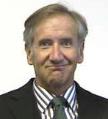 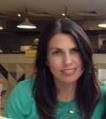 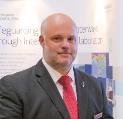 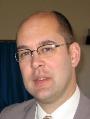 Jeff Bryant
International Training and CB Manager
Hazel Newman
International Hydro Programmes Support Officer
David Parker
International Hydro Programmes Manager
Ian Davies
International Hydro Programmes Manager
UKHO International Programmes and Training Team
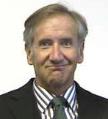 Jeff Bryant
International Training and CB Manager
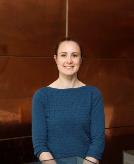 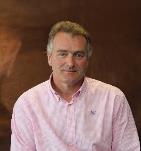 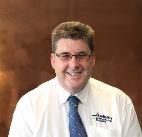 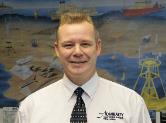 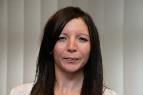 Ken Blagdon
International Trainer
Lucy Fieldhouse
International Trainer
Chris Booth
International Trainer
Mel Davis
Training Assistant
Derek Aldridge
International Trainer
UKHO New Build
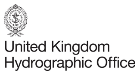 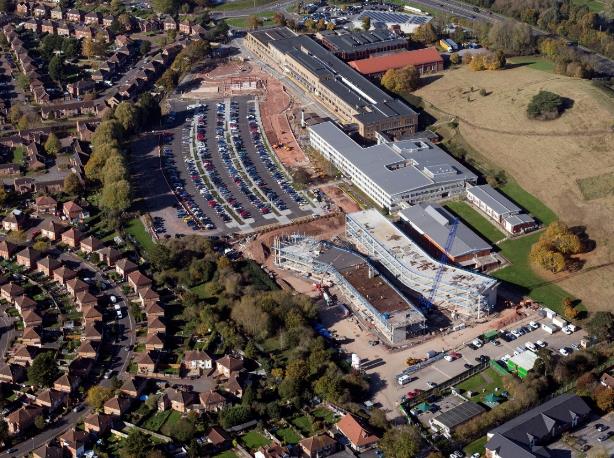 Thank you
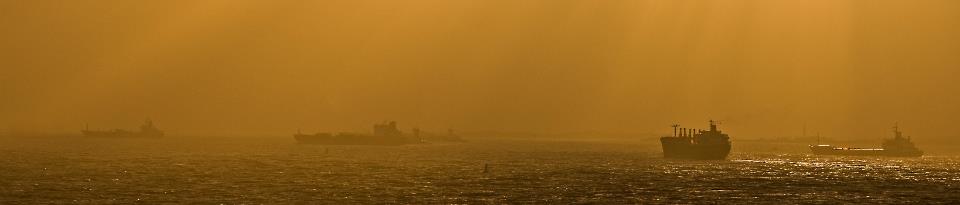